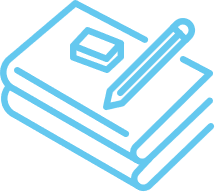 Practicing Math
Objective:  You will explore different websites for practicing and reviewing before math standardized tests to determine which you like best.
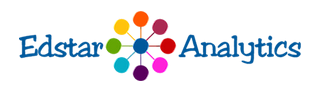 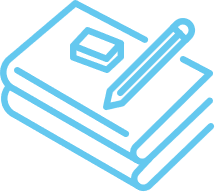 Practicing Math
What we will do:  
Take the pre-test so that you will know what you should learn from this lesson.
Go to http://aspirations.sparc37.com/ and click on the Academic Record icon.  
Click on the link for “Math Practice” and “Khan Academy”
You will explore these two links in this lesson.
You will complete different exercises for math.
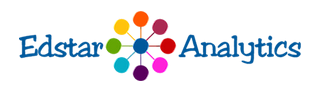 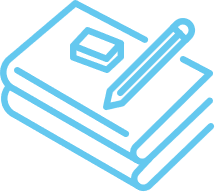 Practicing Math
Discussion:  Discuss the ACT “Benchmark” and different ways that you can improve your scores. 

Discuss the importance of hitting the benchmark and what kind of scores are needed for STEM careers.
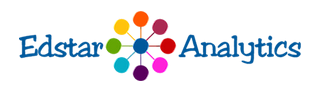 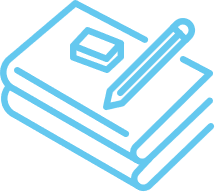 Practicing Math
Demonstrate your learning:  Take the post-test to demonstrate your knowledge of the ACT benchmark score and using online resources to practice math.
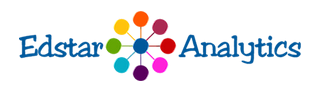